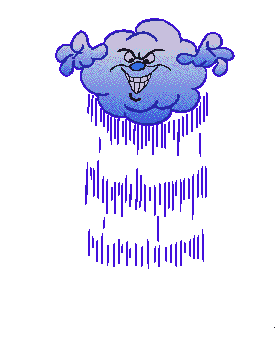 Fyzikálne deje
Už vieme že....
Veci okolo nás nazývame telesá 



Telesá sú zložené z látok
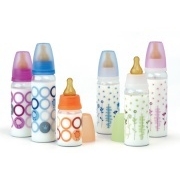 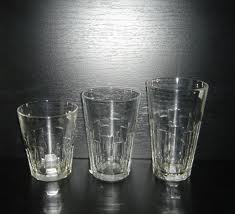 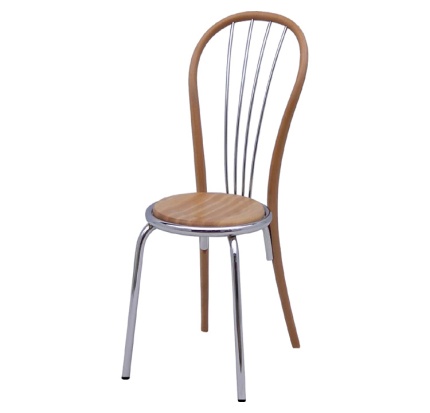 sklo
drevo + kov
plast
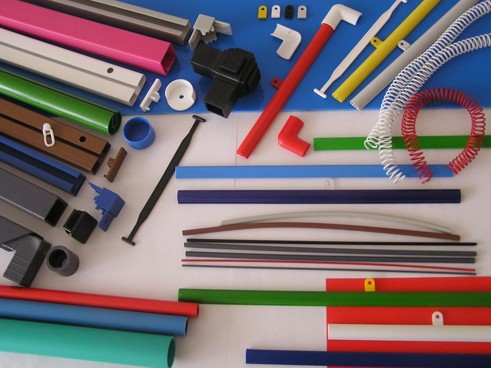 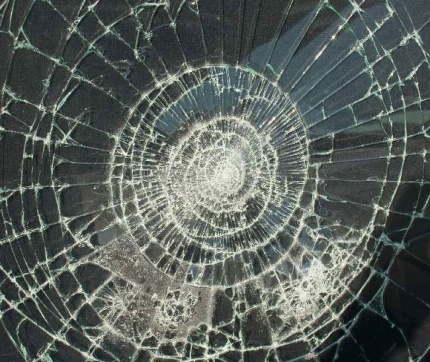 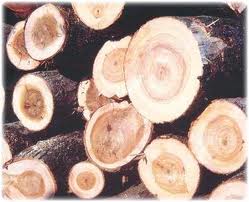 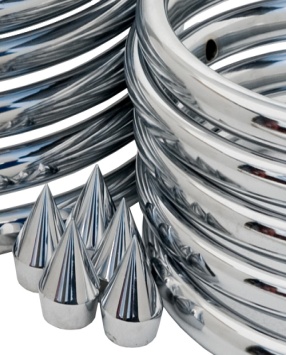 Zmenila sa pôvodná látka na inú?
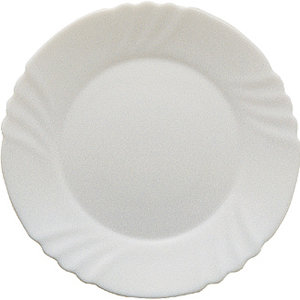 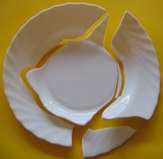 Zmenili sme tvar a počet telies  danej látky, 
ale látka sa nemenila.
Zmenila sa pôvodná látka na inú?
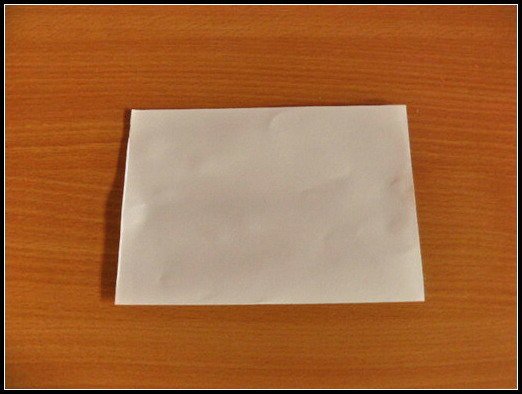 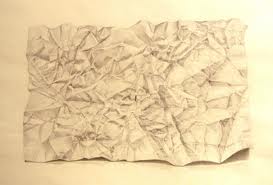 Zmenili sme tvar látky,
ale látka sa nemenila.
Zmenila sa pôvodná látky na inú?
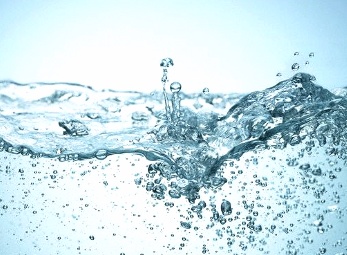 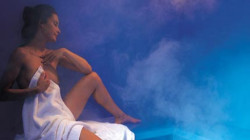 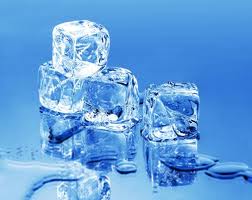 Zmenili sme skupenstvo látky,
ale látka sa nemenila.
Medzi ďalšie fyzikálne deje patrí:
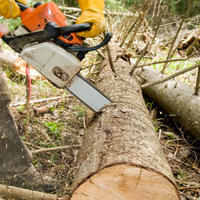 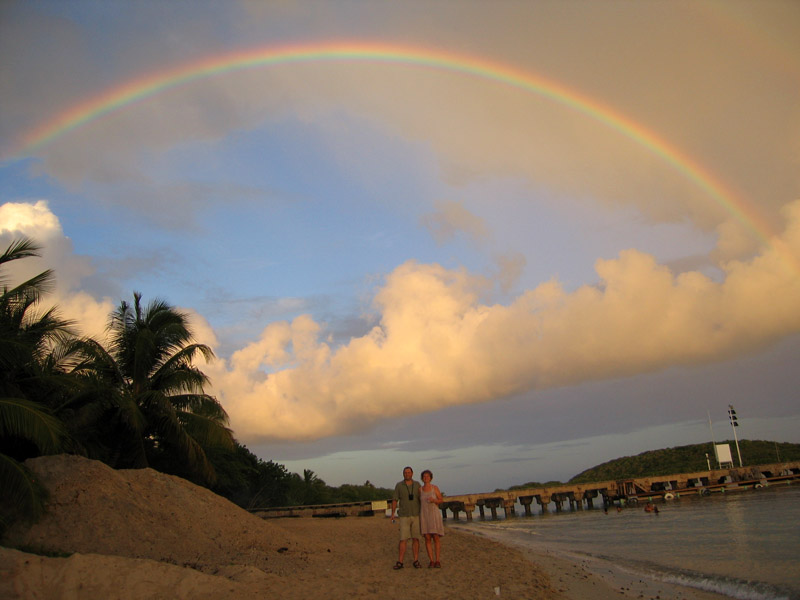 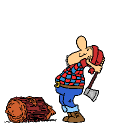 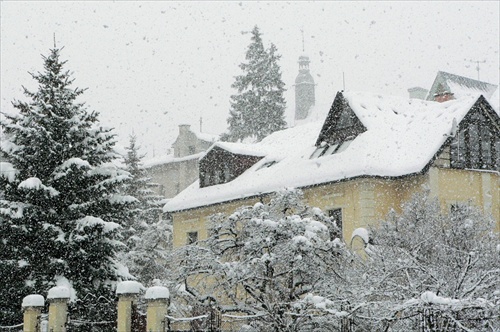 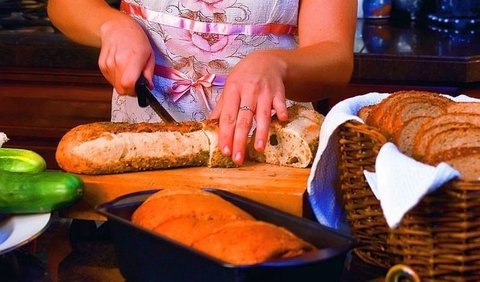 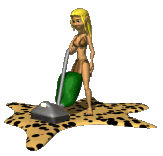 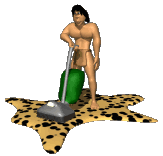 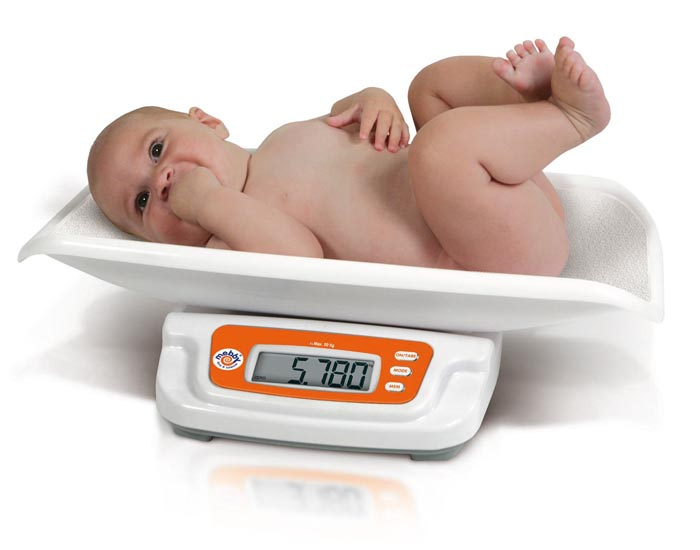 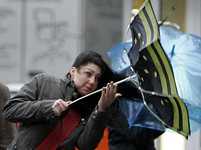 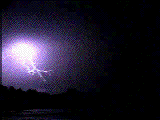 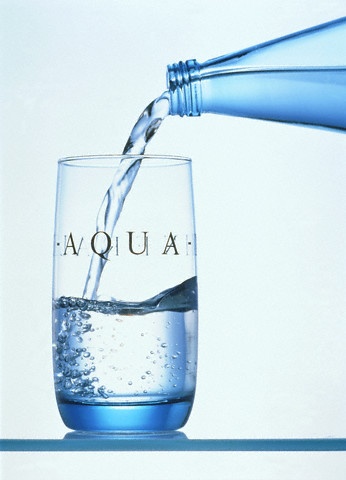 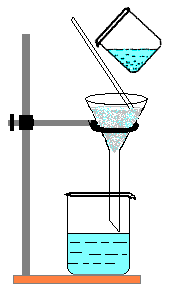 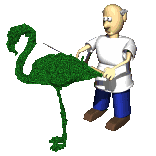 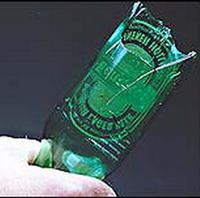 Pri fyzikálnych dejoch sa nemenia pôvodné látky na iné, môže sa zmeniť ich tvar alebo skupenstvo
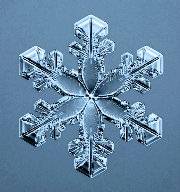 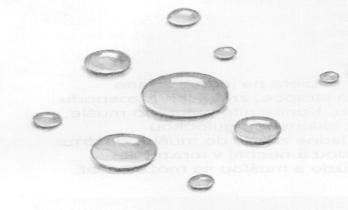 Ďakujem za pozornosť!
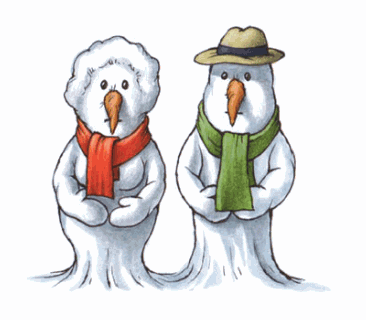 Mgr. Zuzana Morávková
ZŠ s MŠ Gbely